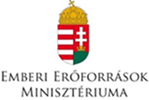 A kistelepülési könyvtári ellátáshoz kapcsolódó támogatások hatékony felhasználása
Emberi Erőforrások Minisztériuma
Kultúráért Felelős Államtitkárság
Kulturális Kapcsolatok Főosztály

Sörény Edina
vezető tanácsos
Zalaegerszeg, 2015. november 11-12.
Tartalom
ÁTTEKINTŐ - A hazai önkormányzati fenntartású intézmények támogatási rendszere – könyvtár, múzeum és közművelődés
TERVEK ÉS TÉNYEK - A kistelepülések könyvtári ellátása 
FORRÁSFELHASZNÁLÁS eredményesen
FORRÁSBEVONÁS – 2017. évi tervek
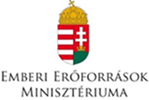 Központi költségvetési támogatások megoszlása három szakterület között – egy intézményre jutó támogatás /2016/
ÁTTEKINTŐ
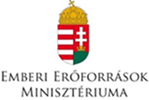 Jogszabályok
1997. évi CXL. törvény  - 64. § 
(1) A települési könyvtári ellátás biztosítása a települési önkormányzatok kötelező feladata.
66. § g) működteti a Könyvtárellátási Szolgáltató Rendszert,
h) megállapodás alapján igénybe vehető szolgáltatásokat nyújt
39/2013. (V. 31.) EMMI rendelet
51/2014. (XII. 10.) EMMI rendelet
A Magyarország mindenkori éves költségvetésében található felhasználási szabályok
AJÁNLÁS A  KÖNYVTÁRELLÁTÁSI SZOLGÁLTATÓ RENDSZER MŰKÖDÉSÉHEZ
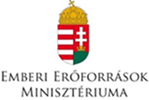 Támogatások
Megyei könyvtárak állami feladatainak támogatása
2013-2016: 2,851 milliárd Ft – változatlan összeg
2016-tól új elem: 
- a kultúráért felelős miniszter állapítja meg és teszi közzé 2016. január 5-éig a kormányzati portálon
évente egy alkalommal a megye könyvtárosai számára a könyvtári szolgáltatások megvalósításával kapcsolatos információs szakmai műhelynap megszervezése
Normatíva: az 1200 fő és az alatti lakosságszámú önkormányzatnak a támogatás legalább 15 %-át könyvtári szolgáltatásokhoz szükséges infrastruktúra megújítására kell fordítani
2015
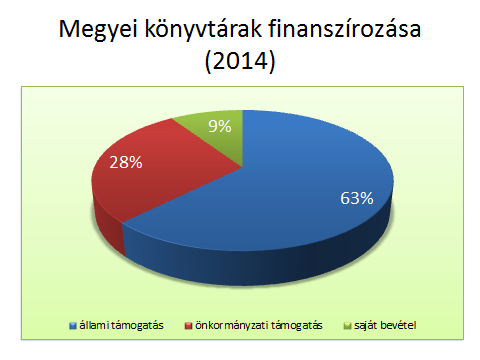 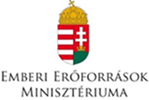 Megyei könyvtár kistelepülési könyvtári célú kiegészítő támogatása
2013: 1,699 milliárd Ft – 2278
2014: 1,823 milliárd Ft – 2346
2015: 1,909 milliárd Ft – 2450
2016:1,909 milliárd Ft – korrekcióval
62+?
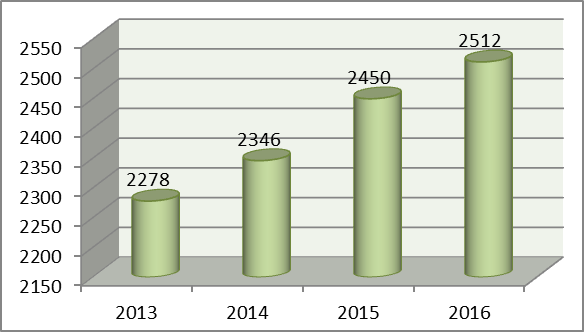 Pályázati támogatások
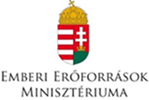 2007 – 2013 időszak:
Könyvtárbuszok (TIOP) – 360 millió Ft
 IKSZT-k kialakítása (EMOGA) – 25 Mrd Ft
2014 – 2020 időszak: 
Könyvtárbuszok (EFOP) 760 millió Ft
többfunkciós szolgáltató terek (EMOGA) – 10 Mrd Ft
NKA támogatás  - 2015. – 160 millió Ft a települési könyvtárának szakmai eszközfejlesztésére, korszerűsítésére
A támogatások felhasználása a statisztikai adatok tükrében /2013-2014/
2013: 2278 csatlakozó -2286 jelentő
2014: 2346 csatlakozó – 2293 jelentő
Dokumentumbeszerzés
2013: 0-87 % között - 79 % alatt:2262
2014: 0-413 % között - 79 % alatt:2121
Személyi kiadások
2013: 0-100 % között – 50 % alatt: 2271
2014:0-136 % között - 50 % alatt: 2235
PLD.100%:Dejtár, Litke, Felsőtold
Pld. 136 %: Abaújvár
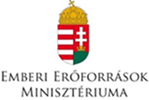 Informatikai eszközök, épület-felújítás
2013:0-89 %  – 50 % alatt: 2219
2014: 0-301 % – 50 % alatt: 2139
Pld. 301 % Dunaszeg
Minden egyéb /feldolgozás, katalógus, szállítás…/
2013:0-100 %  – 50 % felett: 339
2014:0-100 % – 50 % felett: 358
100% pld.:Diósjenő, Garáb
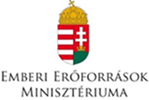 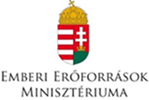 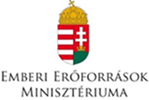 2013
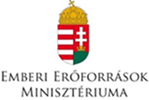 2014
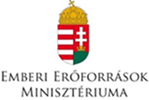 Forrásfelhasználás eredményesen - Összegzés
A forrás 100 %-os felhasználására való maximális törekvés
Átalakuló tendenciák – a fejlődés nyomon követhető
Fejlesztési tervekben meghatározott irányok követése megfigyelhető
A személyi költségek emelkedése – Cél: 10% alatt tartani – normatíva felé terelni  - új lehetőség: közszolgáltatások differenciálása
Beruházások száma csökken és kisértékű eszközök beszerzése nő
Részben eltérő fogalomértelmezések 
Tendenciák- településszám
Új költségtípusok megjelenése – szabályozás szükségessége?
A személygépkocsik költségei  
Kérés: a mintasablon használata az összehasonlíthatóság miatt
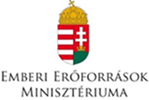 FORRÁBBEVONÁS  - 2017. évi tervezés
CÉL
megyei könyvtár támogatásának növelése – normatíva vagy egyösszegű emelés - Javaslat: MJV lakosság*440 Ft - többlet 776 millió Ft
Javaslat - ÚJ támogatási sor: A támogatást azok az 5000 fő alatti kistelepülések kaphatják, akik könyvtári, információs és közösségi helyet működtetnek és könyvtáros szakképzettséggel rendelkező szakembert foglalkoztatnak. A 39/2013. (V.31.) EMMI rendelet meghatározottak alapján.
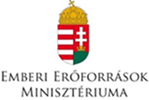 ÚJ pályázatos központi támogatási javaslat: települési könyvtári ellátás kiegészítő támogatása
Célterületek: városi és községi könyvtárak elsősorban
1. Megújulás: a települési könyvtári ellátást biztosító épület, olvasói terek megújítása a fenntarthatóság érdekében. 
2.Értékőrzés: a települési  könyvtár helytörténeti és helyismereti gyűjtemény feldolgozásának megújítása, elektronikus formában történő hozzáférhetővé tétele
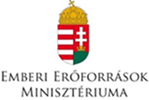 - Kistelepülési támogatás emelése valamint a sávok korrekciója
1 000 fő lakosságszámú vagy az alatti település              
FAJLAGOS ÖSSZEG:      668 300  Ft/település – Javaslat: 700 000 Ft
1 001 – 1 500 fő lakosságszám közötti település                
FAJLAGOS ÖSSZEG:        1 060 760 Ft/település 
1 501 – 5 000 fő lakosságszám közötti település                
FAJLAGOS ÖSSZEG:       1 002 460 Ft/település – Javaslat: 1200 000 Ft
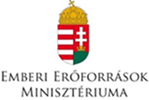 Szakfelügyelet és a KSZR
2016-tól a KSZB bizottság és a megyei könyvtárak javaslatai alapján szükséges a kistelepülési könyvtári, információs és közösségi helyek szakmai ellenőrzésének megtervezése, ütemezése és megkezdése
A könyvtári szakértők felkészítése – továbbképzések megszervezése szükség estén
Minőségi szemlélet erősítése
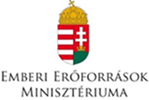 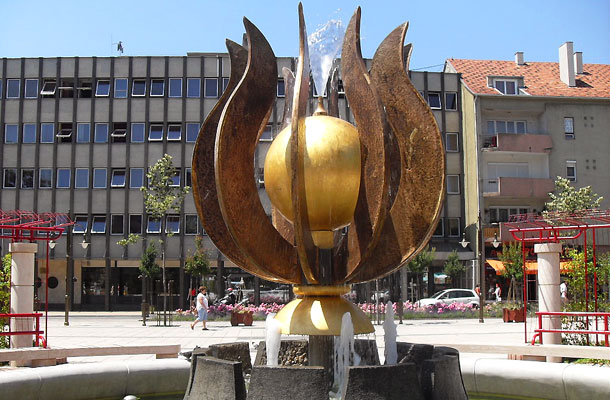 Köszönöm megtisztelő figyelmüket!
Edina.soreny@emmi.gov.hu
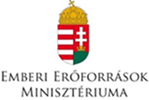